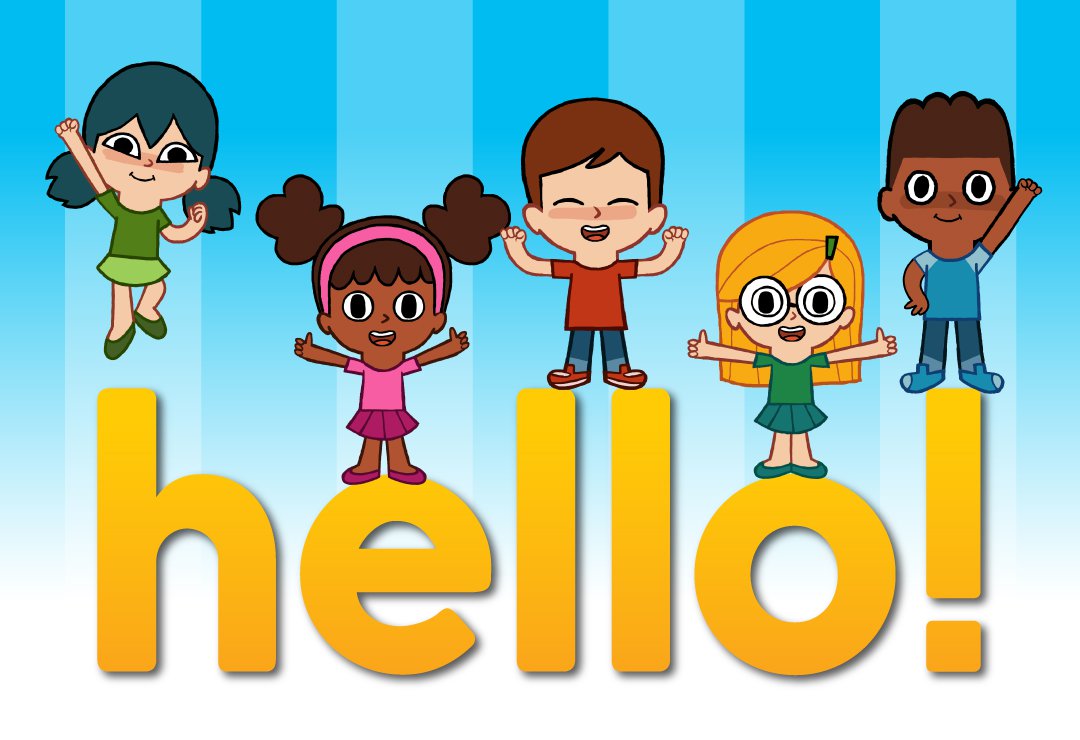 7
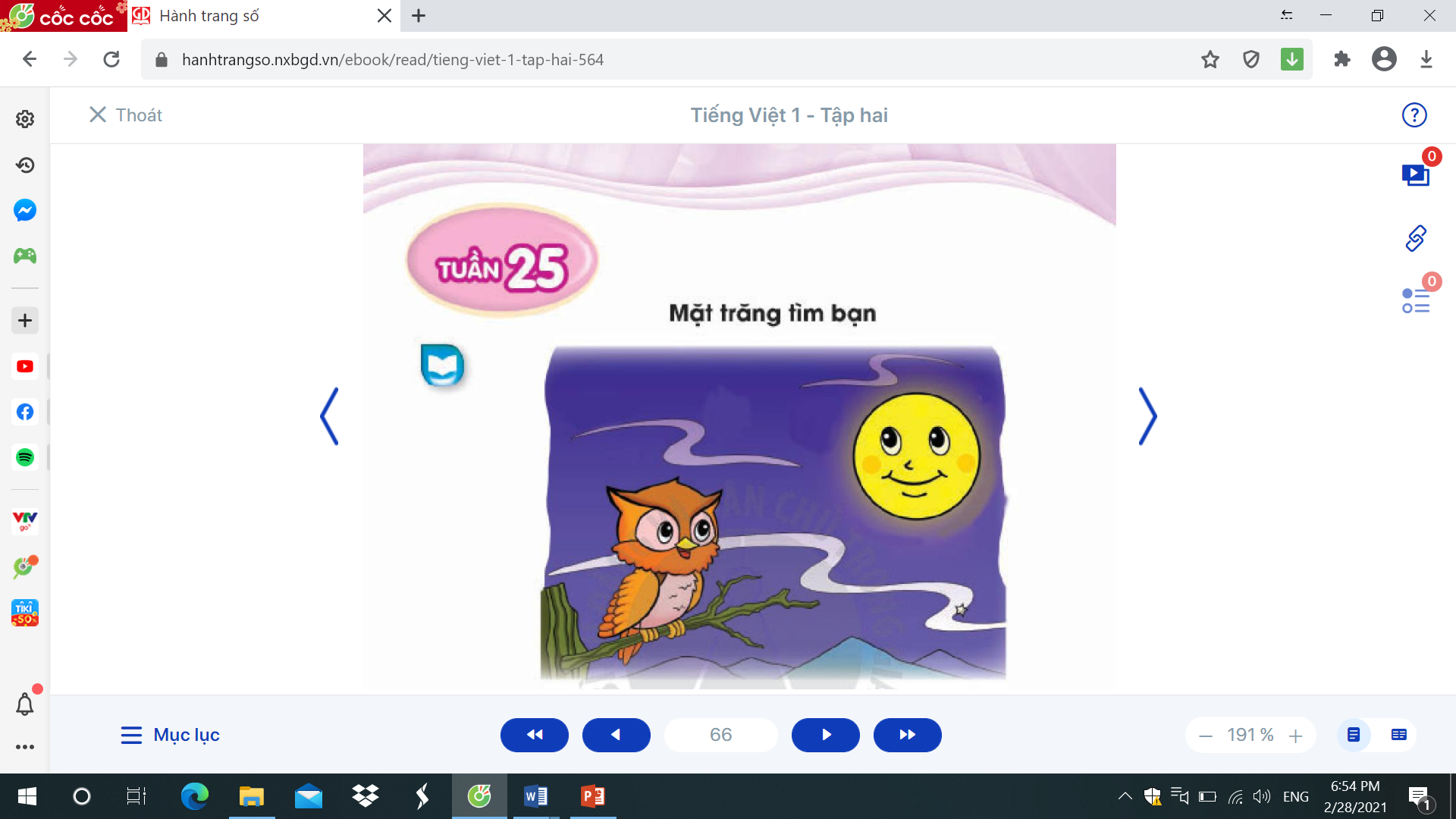 Mặt trăng tìm bạn
Mặt trăng rất buồn. Mặt trăng muốn tìm bạn. Nhưng mọi người đã đi ngủ hết. Mặt trăng bật khóc.
- Giá mà mình có thể tìm được một người bạn. - Mặt trăng thì thầm.
- Cậu sẽ tìm được bạn nhanh thôi. - Một âm thanh vang lên.
- Nhanh ư? Ai nói đó? - Mặt trăng hỏi.
- Tớ là cú. - Một bạn cú lên tiếng. - Tớ sẽ làm bạn với cậu. Vì tớ luôn thức cả đêm.
Mặt trăng rất vui. Cú cũng rất vui. Hai bạn cùng cười.
Theo Giây-sơn Uyn-bơn
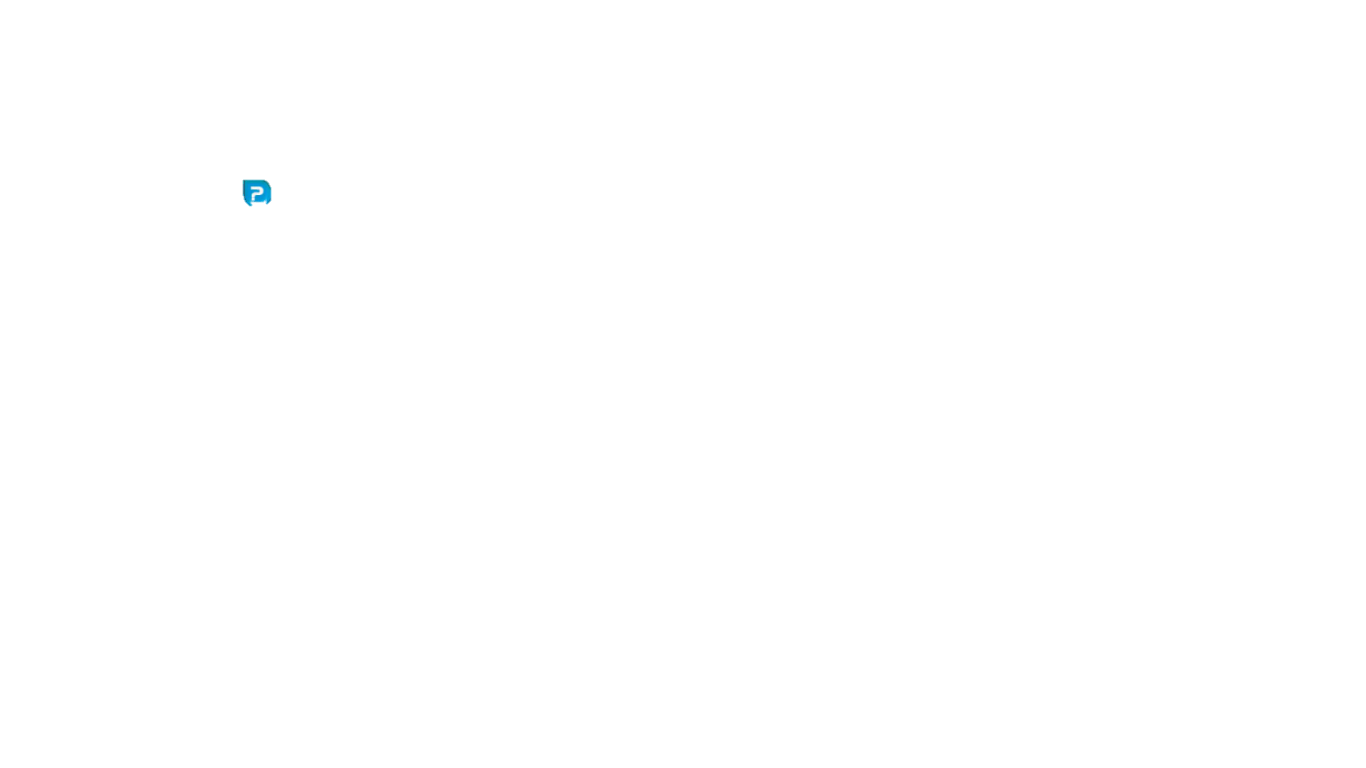 1. Câu nào cho thấy mặt trăng mong ước có một người bạn?.
- Giá mà mình có thể tìm được một người bạn.
2. Khi có bạn, mặt trăng cảm thấy thế nào?
- Mặt trăng rất vui.
Đóng vai mặt trăng và cú chào hỏi nhau.
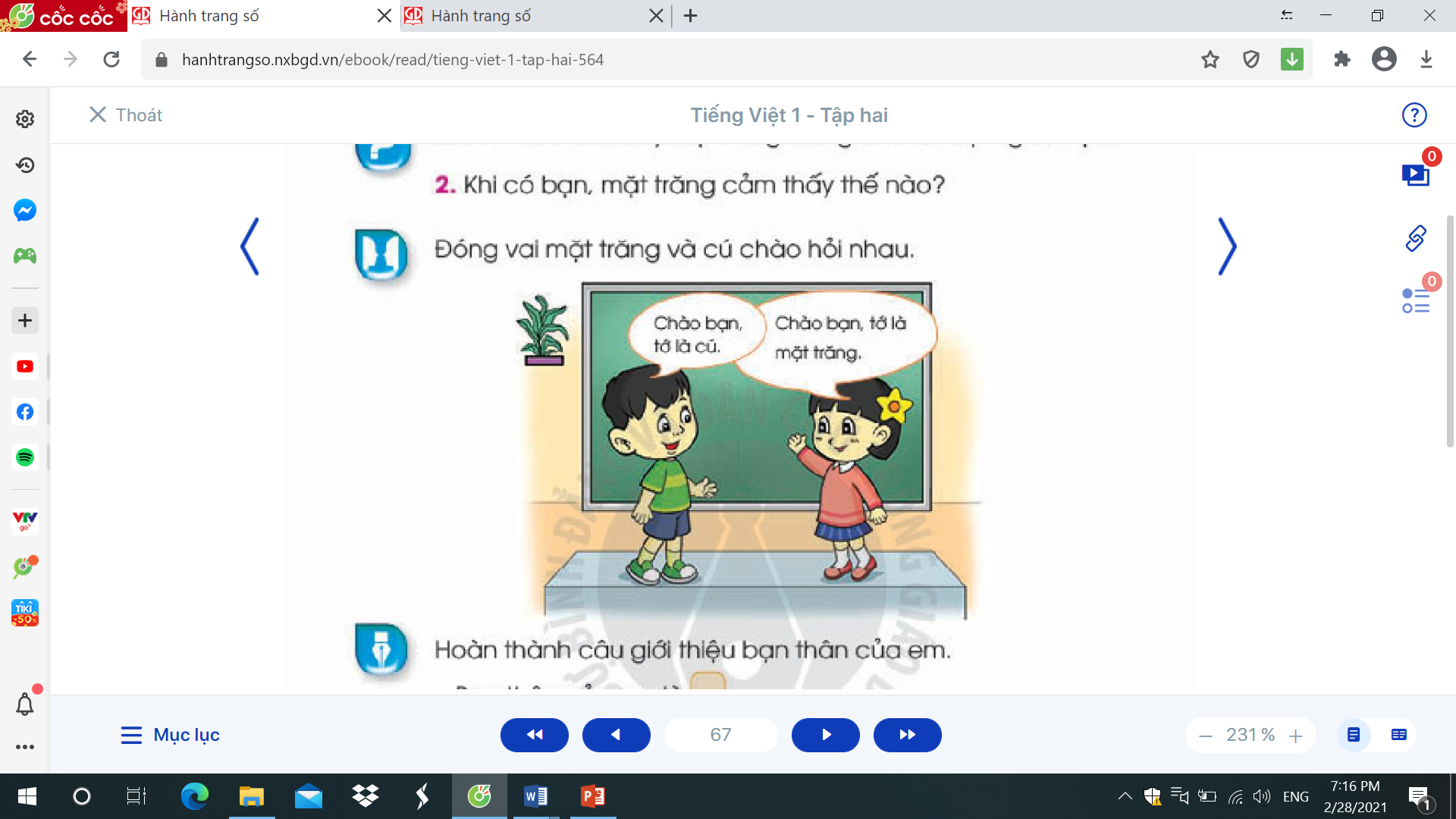 Chào bạn, tớ là cú.
Chào bạn, tớ là mặt trăng.
Hoàn thành câu giới thiệu bạn thân của em.
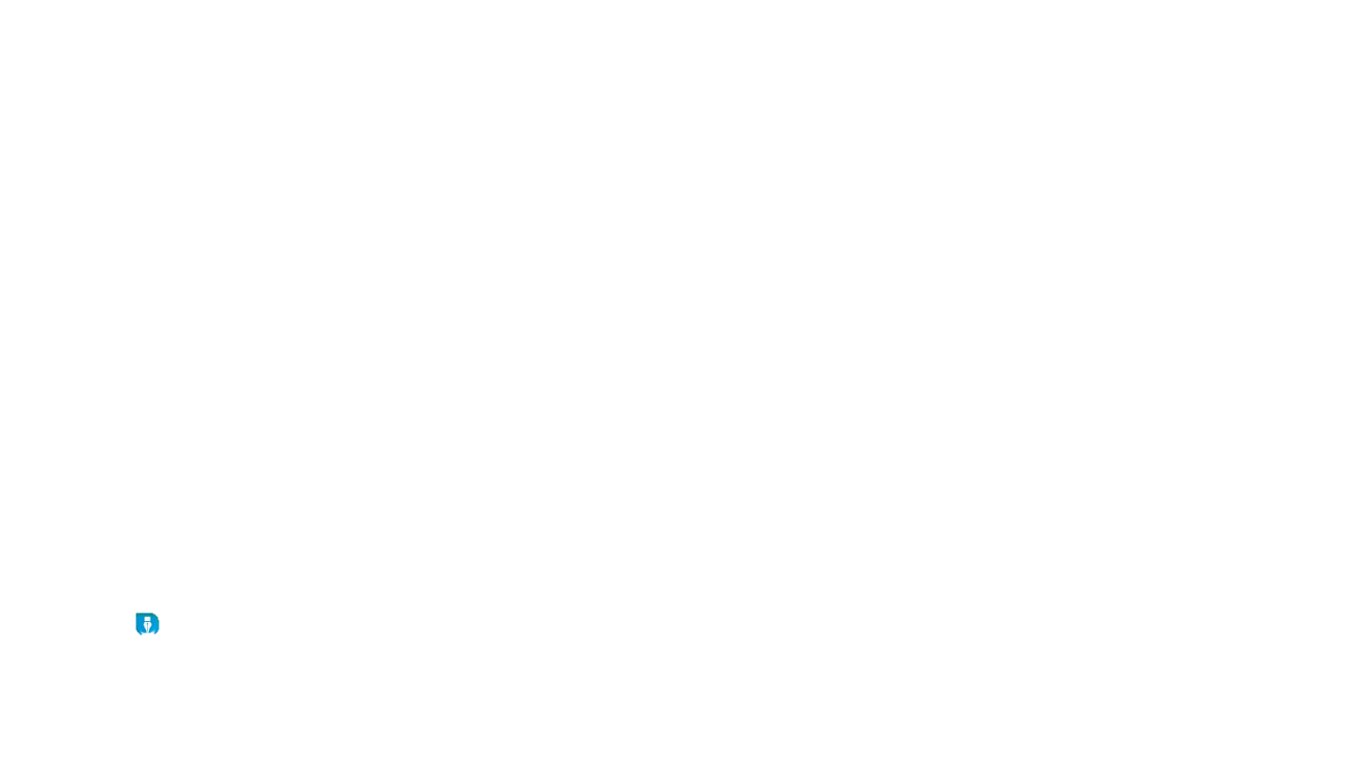 Hà Linh
chơi búp bê
- Bạn thân của em là
- Em và bạn thường cùng nhau
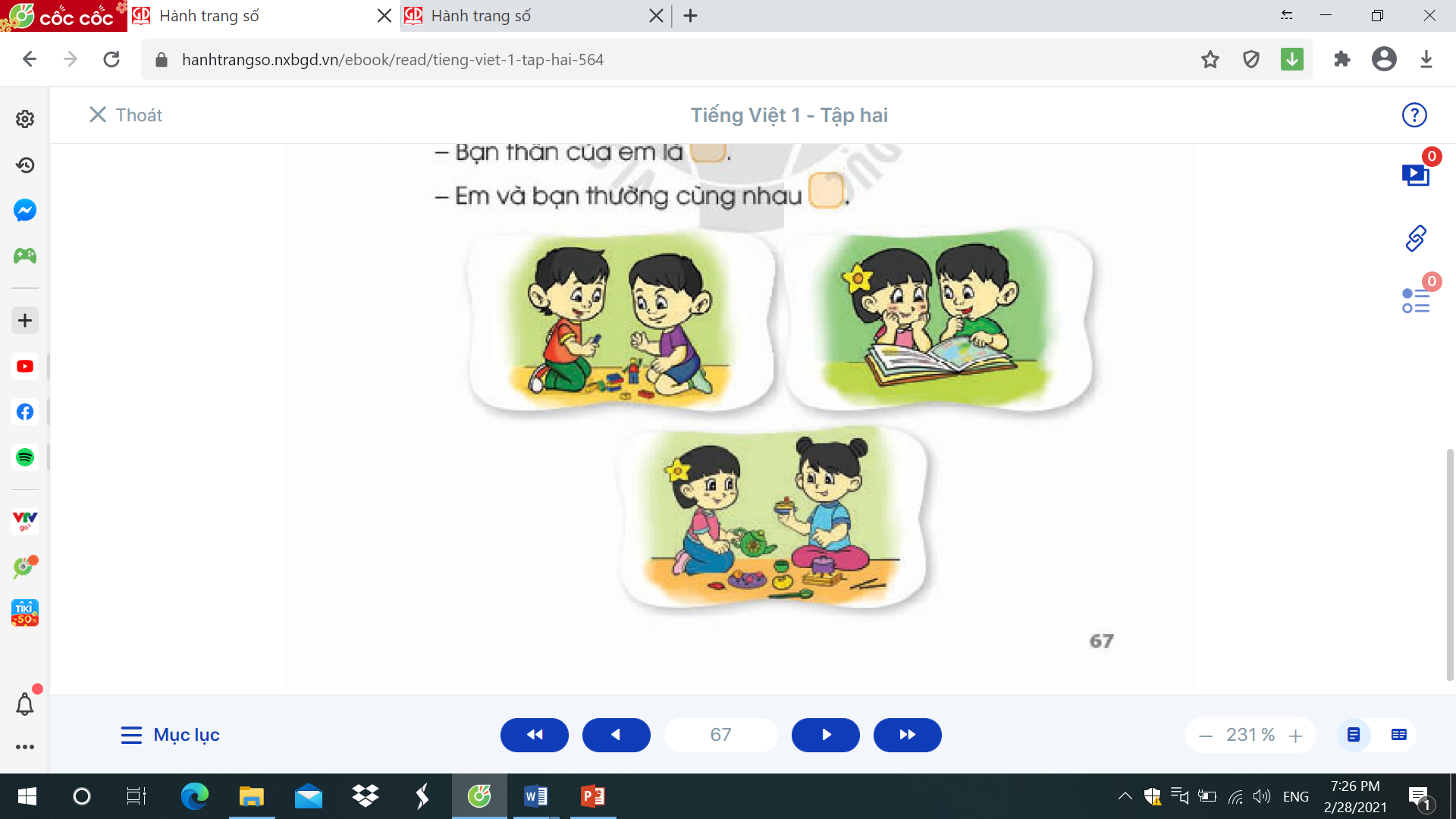 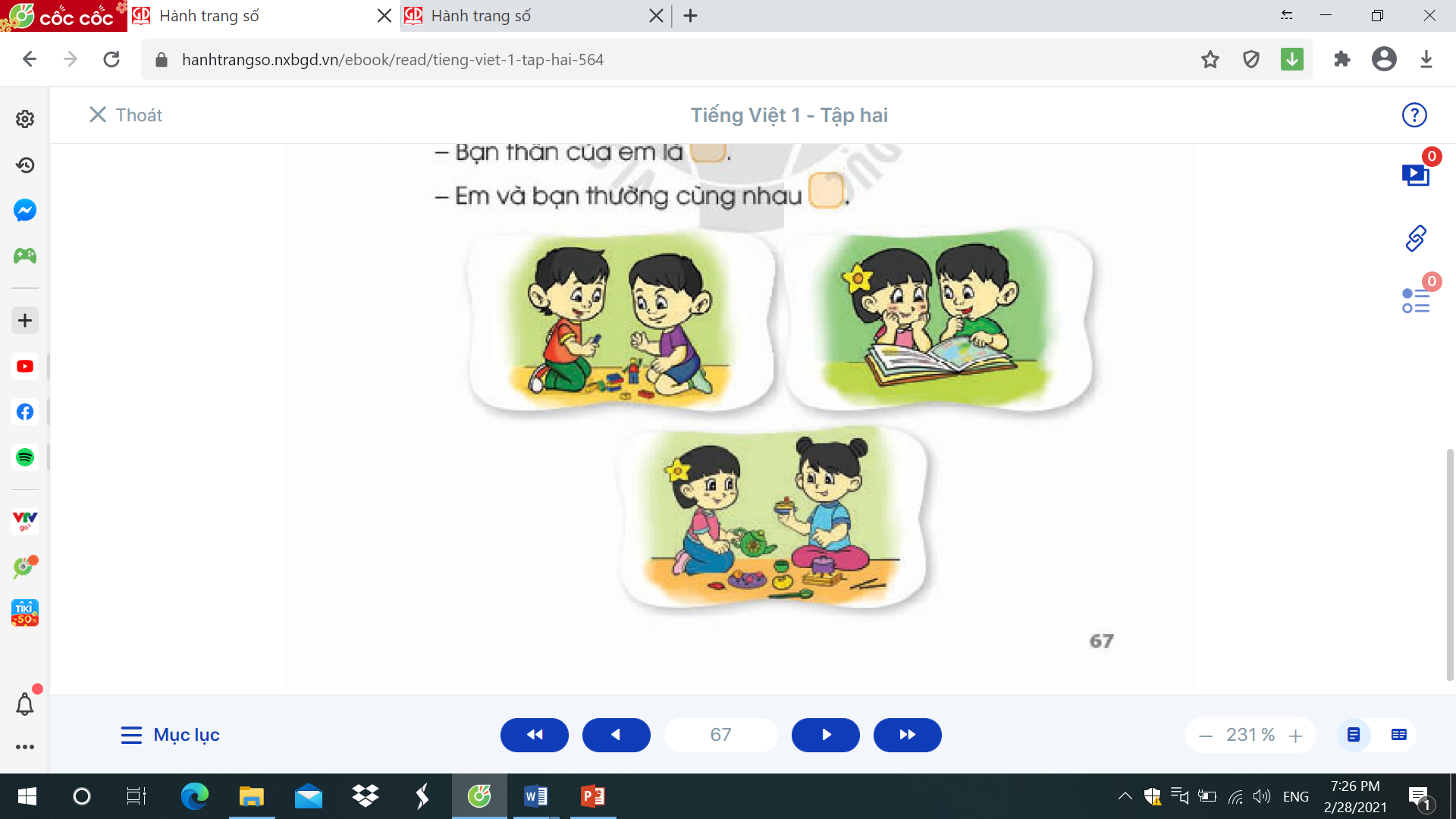 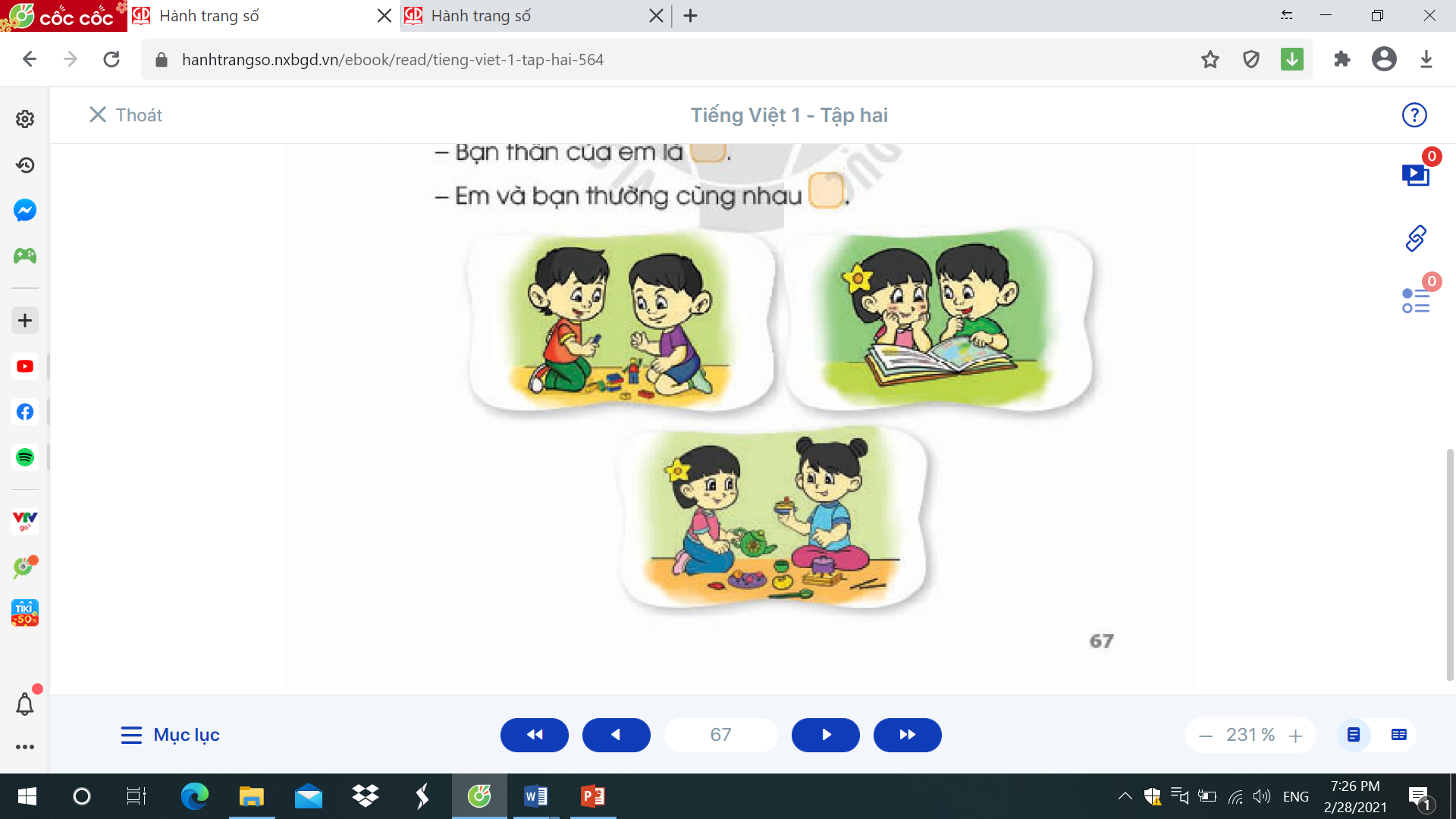 Nhìn viết.
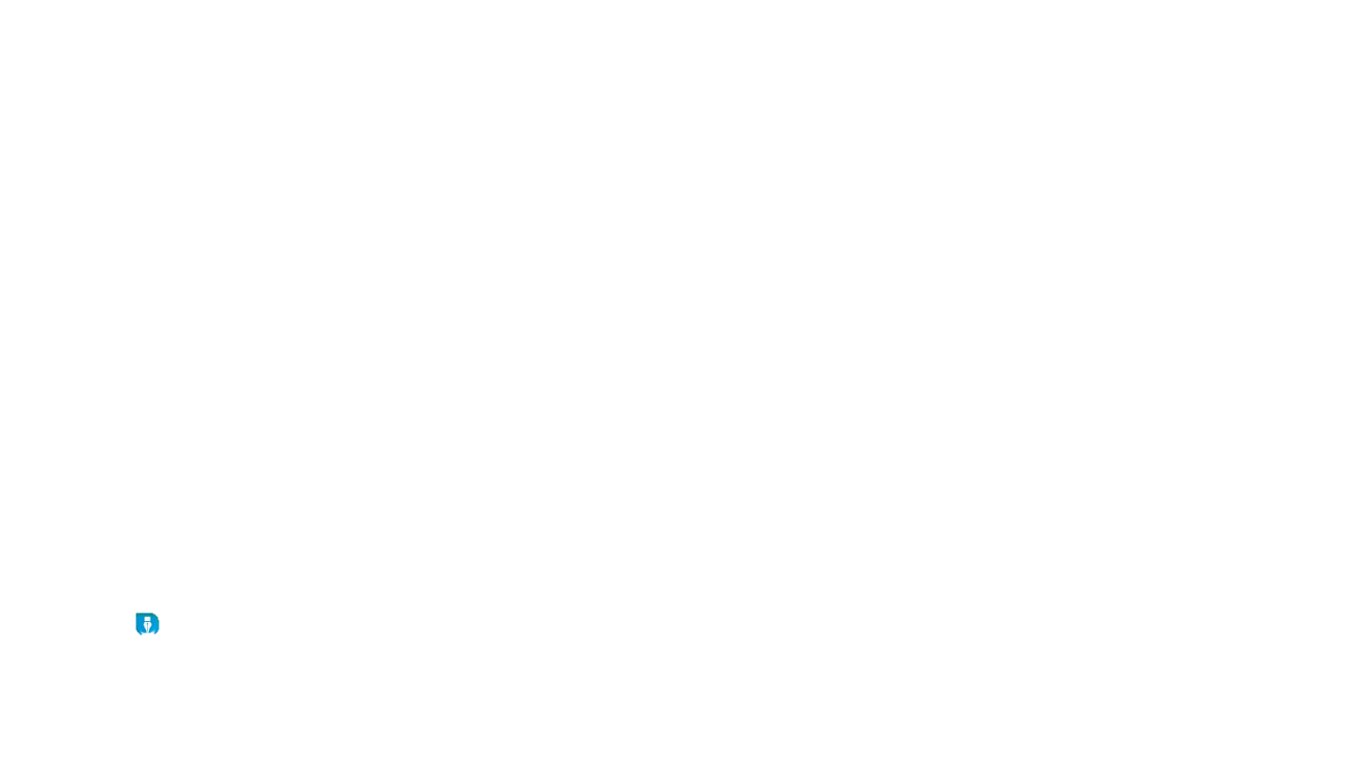 Mặt trăng muốn tìm bạn. Mọi người đã đi ngủ hết. Mặt trăng bật khóc. Mặt trăng ước mình tìm được một người bạn.
2. Chọn c hay k?
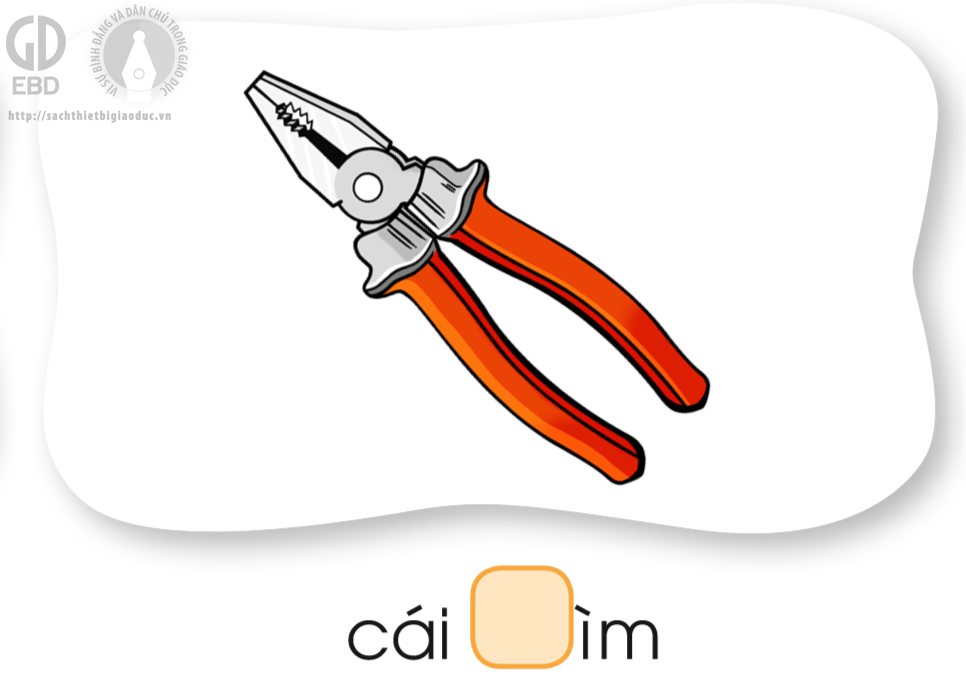 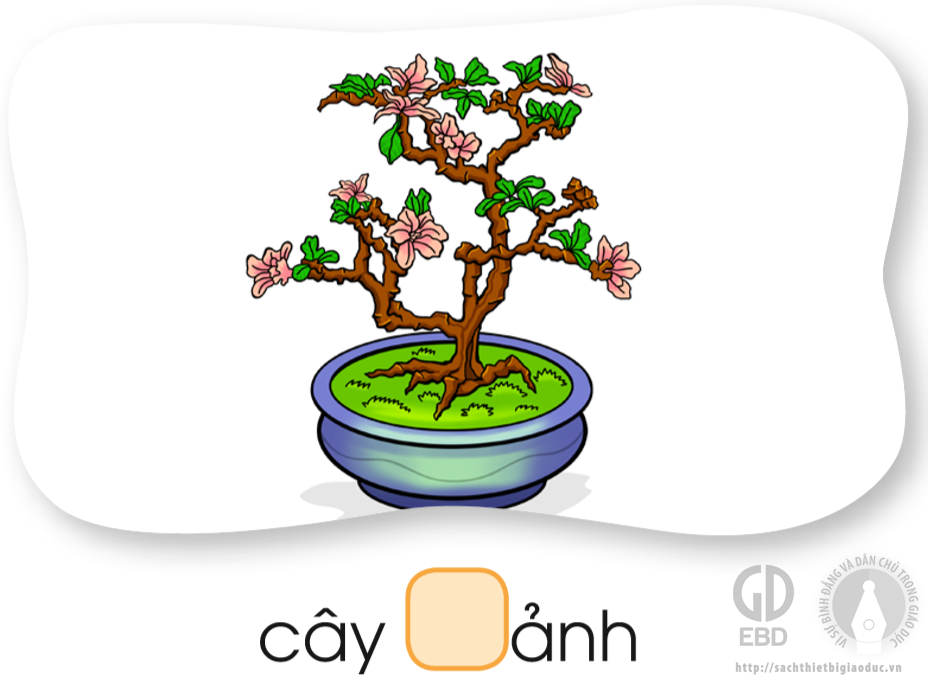 cái     ìm
k
cây     ảnh
c
3. Chọn iên hay iêt?
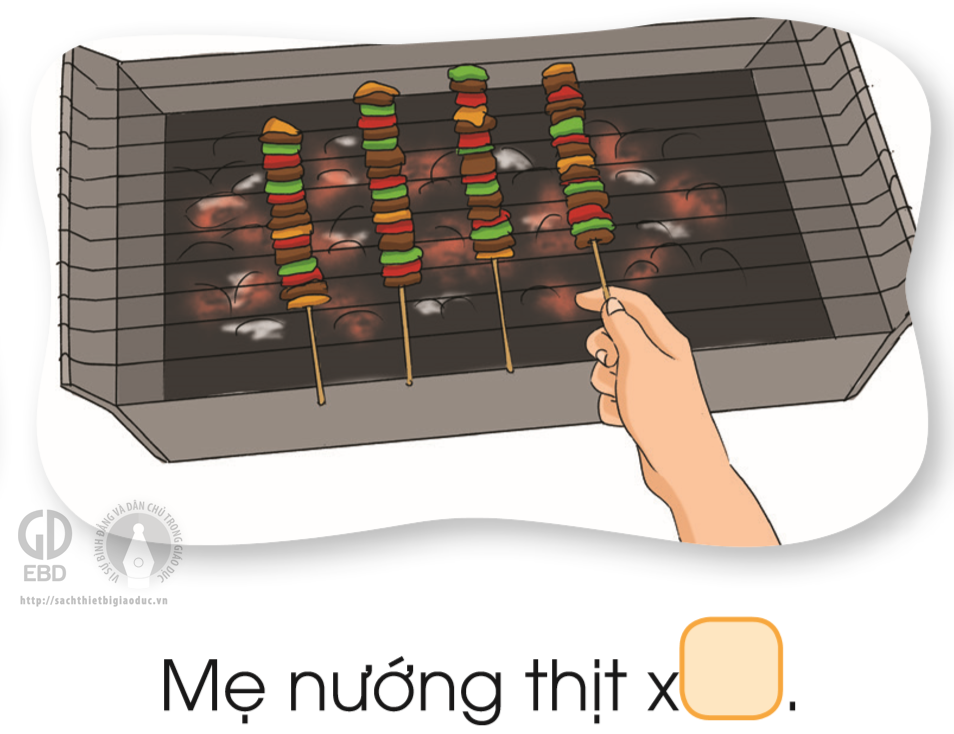 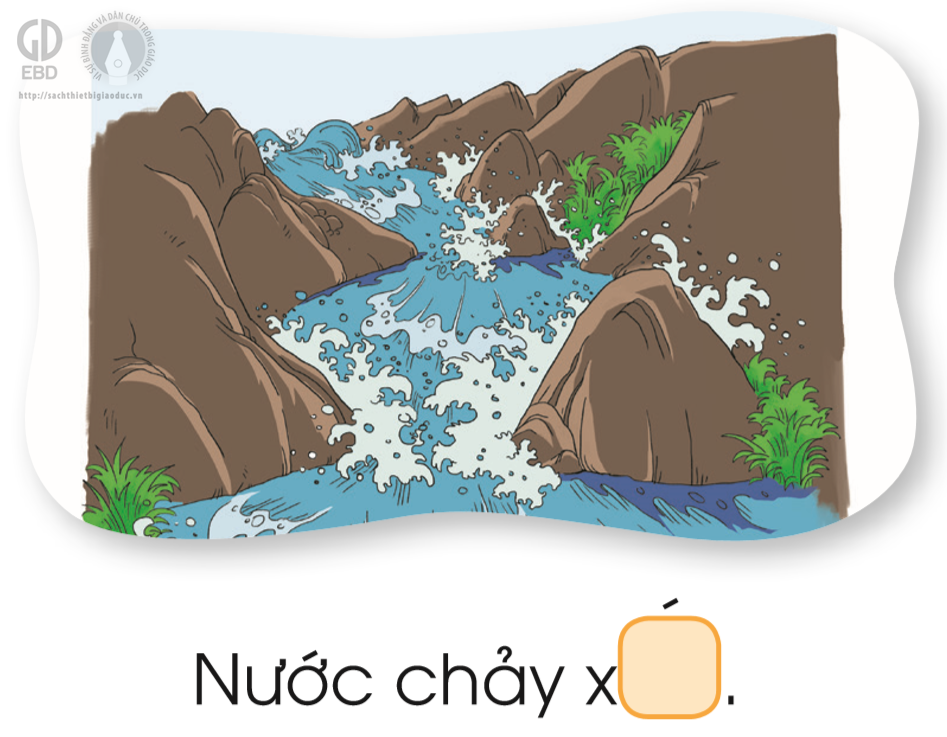 ´
Nước chảy x
Mẹ nướng thịt x
iên
iêt
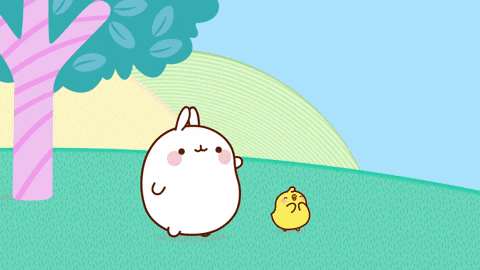 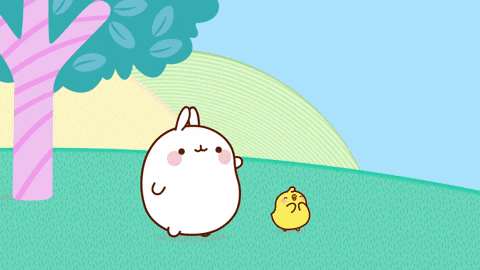 CHÚC CÁC EM HỌC GIỎI!
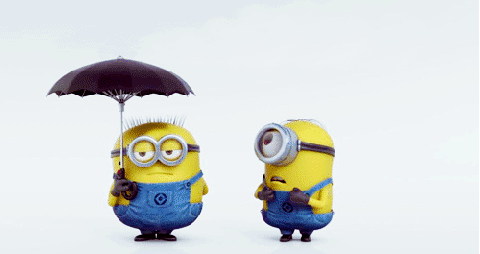